Figure 1. Ultrastructural localization of EP AChR with peroxidase-labeled α-bgt at a patient (A) and a control (B) EP. ...
Hum Mol Genet, Volume 17, Issue 24, 15 December 2008, Pages 4022–4035, https://doi.org/10.1093/hmg/ddn305
The content of this slide may be subject to copyright: please see the slide notes for details.
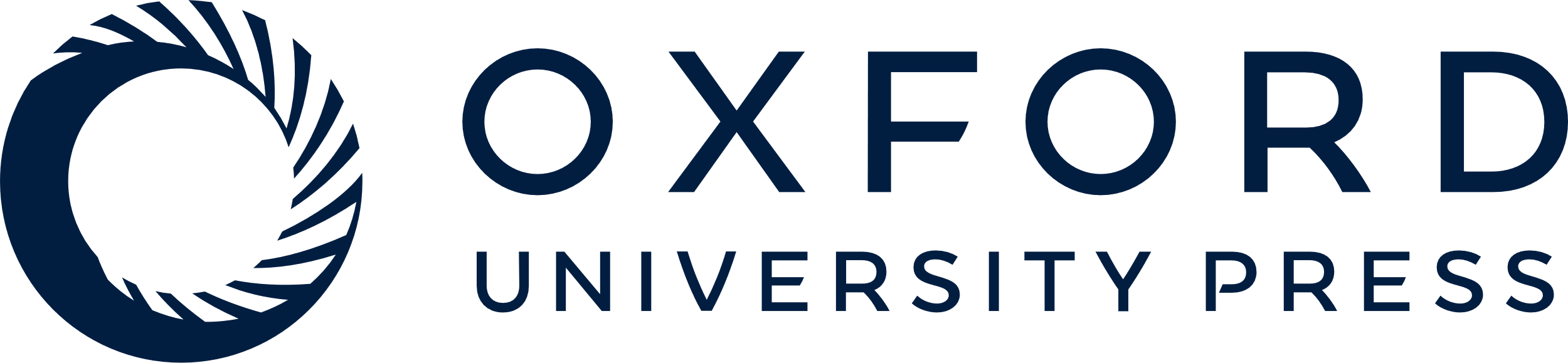 [Speaker Notes: Figure 1. Ultrastructural localization of EP AChR with peroxidase-labeled α-bgt at a patient (A) and a control (B) EP. The density and distribution of AChR at the patient EP is markedly attenuated but the postsynaptic junctional folds are well developed. (A) and (B): ×10 000.


Unless provided in the caption above, the following copyright applies to the content of this slide: © The Author 2008. Published by Oxford University Press. All rights reserved. For Permissions, please email: journals.permissions@oxfordjournals.org]